Tools for secure processors against physical and software attacks by-design
Marie-Sophie Masselot 
marie-Sophie.masselot@cea.fr
CEA technologies : Tools for secure processors against physical and software attacks by-design
Role:  WP Leader, Technology provider

Proposal activity: CS-01-02: Trustworthy methodologies, tools and data security “by design” for dynamic testing of potentially vulnerable, insecure hardware and software components (RIA) 
Tools providing assurance that third-party and open source components are free from vulnerabilities, weaknesses and/or malware
Methods and environments for secured coding by-design and by-default and secure hardware and software construction
It may also include testing methods like coverage guided fuzzing as well as symbolic execution.
SMI2G 2022,  16-17 May 2022, Brussels
1
Marie-Sophie Masselot – marie-sophie.masselot@cea.fr
Tools to secure processors against physical and software attacks by-design
Security primitives
Tools for security
Crypto
Cloud-HPC
Edge
SW runtime with Zero-vulnerability
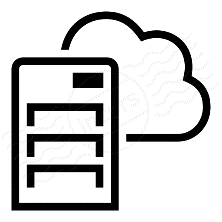 IoT
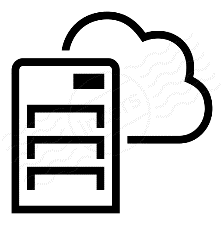 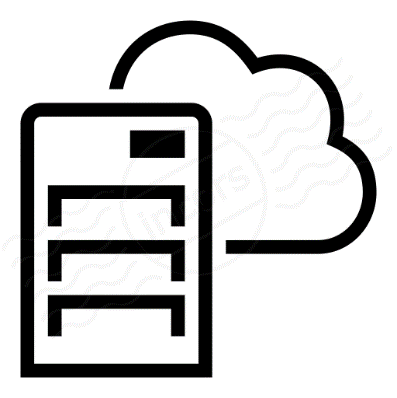 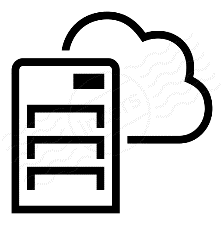 Cogito 
Automated application of countermeasures against HW attacks during compilation
XanthOS 
methodology and associated tools for generating custom and trustworthy OS
DScanR 
Design Security analyzer analysis against power side-channel attacks
Tools to implement counter-measures
CONFIDEANT, Pipeline protection, Cache scrambling, key distribution on SOC…
Intrinsically Secure processor
Security of HW
RISC-V
Toolboxes for testing vulnerabilities
Extended ISA for crypto
HW-based PQC and standard crypto